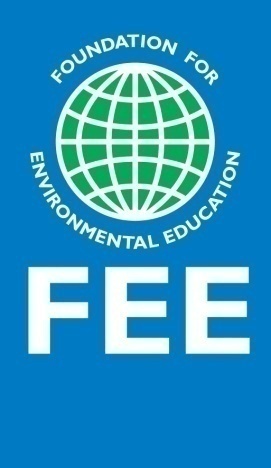 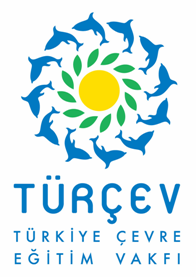 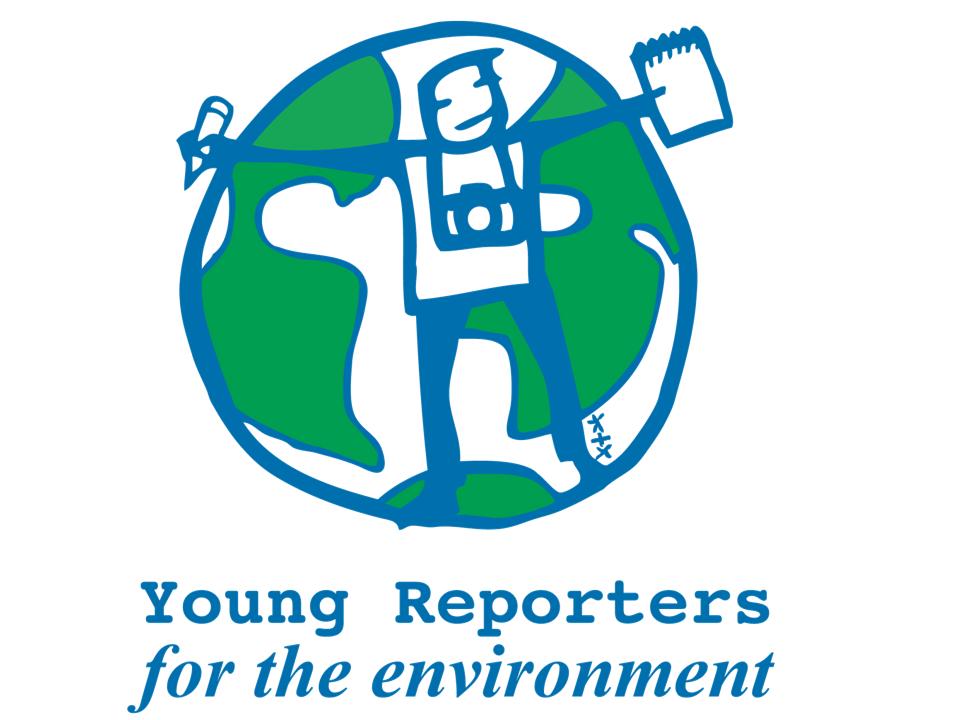 Ç E V R E N İ N  G E N Ç  S Ö Z C Ü L E R İ
P R O G R A M I ,  Ç G S
www.cevreningencsozculeri.org.tr

www.yre.global
Türçev çgs programı 
ulusal koordinatörü
Prof. Dr. Çelik Tarımcı
Türçev çgs programı ulusal koordinatör yardımcısı
Fatma Köle
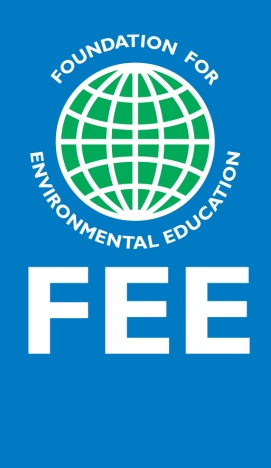 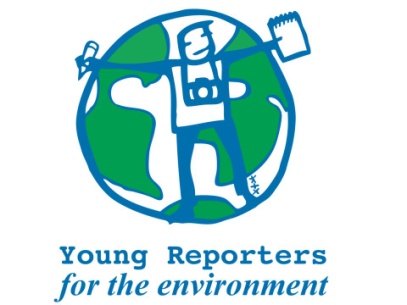 2022 Yılı Dünyada ÇGS    (41 Ülke)
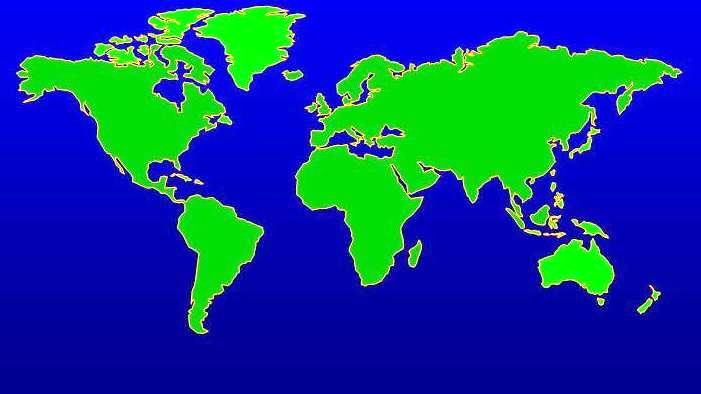 Kanada
İzlanda
Avrupa’da 20 ülke
Kore
Mongolya
İsrail
Fas
Çin
Bahama
Meksika
Gana
Hindistan
Malezya
Brezilya
Singapur
Yeni Zelanda
Avustralya
Mauritius
Güney Afrika
Arjantin
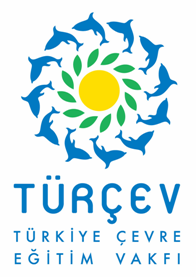 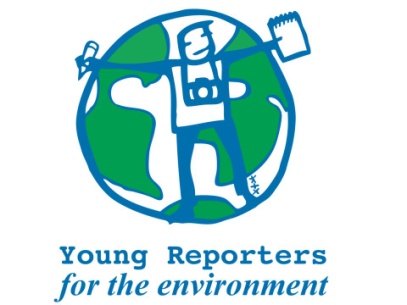 Hedef, 11-25 yaş öğrenciler
Niçin   ÇGS ?
Sorunlar yalnızca 
yerel değil, küresel 
ve karmaşık
Çok sayıda
çevre 
sorunu var
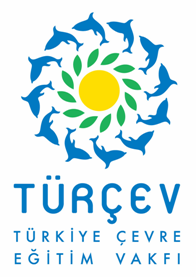 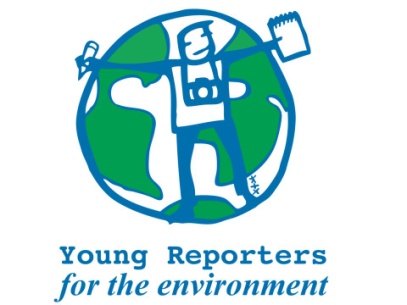 ÇGS NEDİR?
Çevre konularında yapıcı gazetecilik
ÇGS Programı gençlere çevre konularında seslerini duyurabilecekleri bir ortam sağlar
Çevrenin Genç Sözcülerinin hedefi,  çevre sorunlarını öne çıkararak düzeltilmeleri için ilgili yetkililerin dikkatini çekmektir
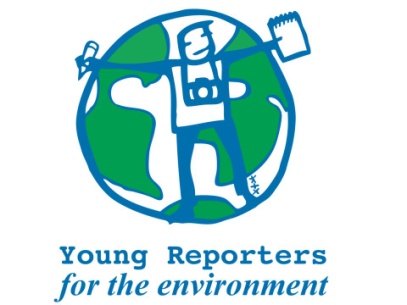 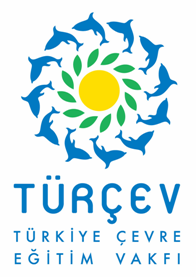 Aktif öğrenme ve eğitim deneyimi
program : 
Gençlerin çevre konularındaki bilgisini geliştirir
Gençlere, iletişim, küresel vatandaşlık, bireysel girişimcilik, takım çalışması ve liderlik gibi hayat boyu kullanabilecekleri beceriler kazandırır
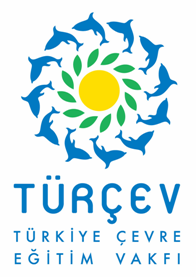 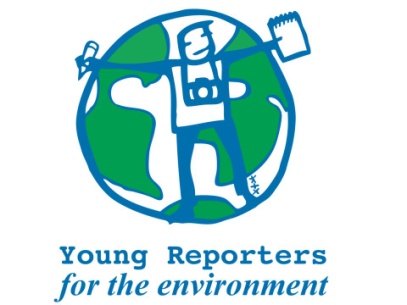 Sürdürülebilir gelişme hedefleri, programın özünü oluşturur ve uluslar arası yarışmalar yolu ile yaygınlaşmasını sağlar
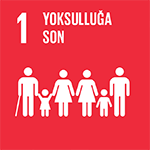 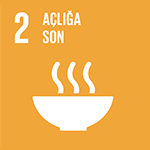 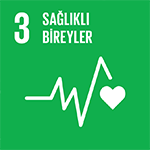 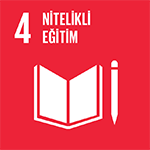 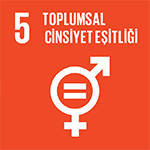 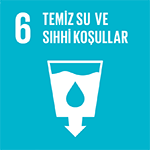 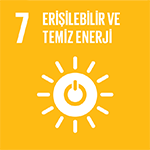 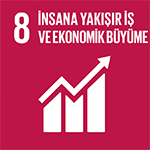 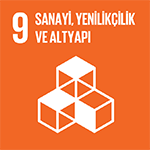 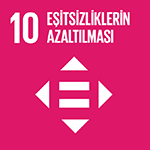 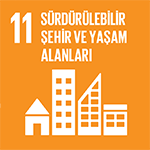 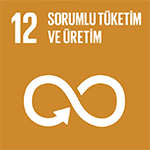 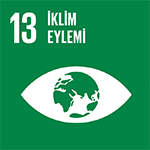 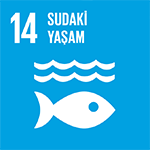 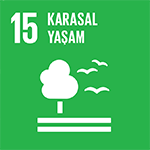 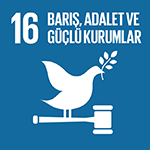 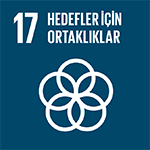 Araştır
Çözüm öner
Yayınla
Haber
yap
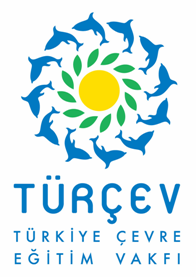 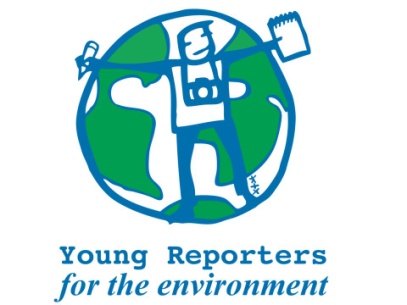 ÇGS yöntemi : Çevre Gazeteciliği
Bunu Gerçekleştirmek için
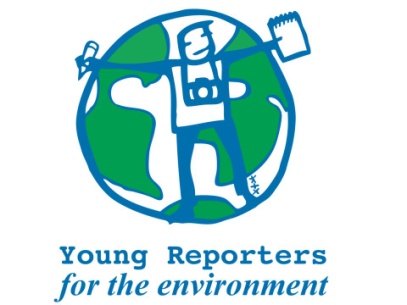 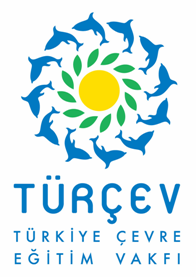 Yapıcı Gazetecilik
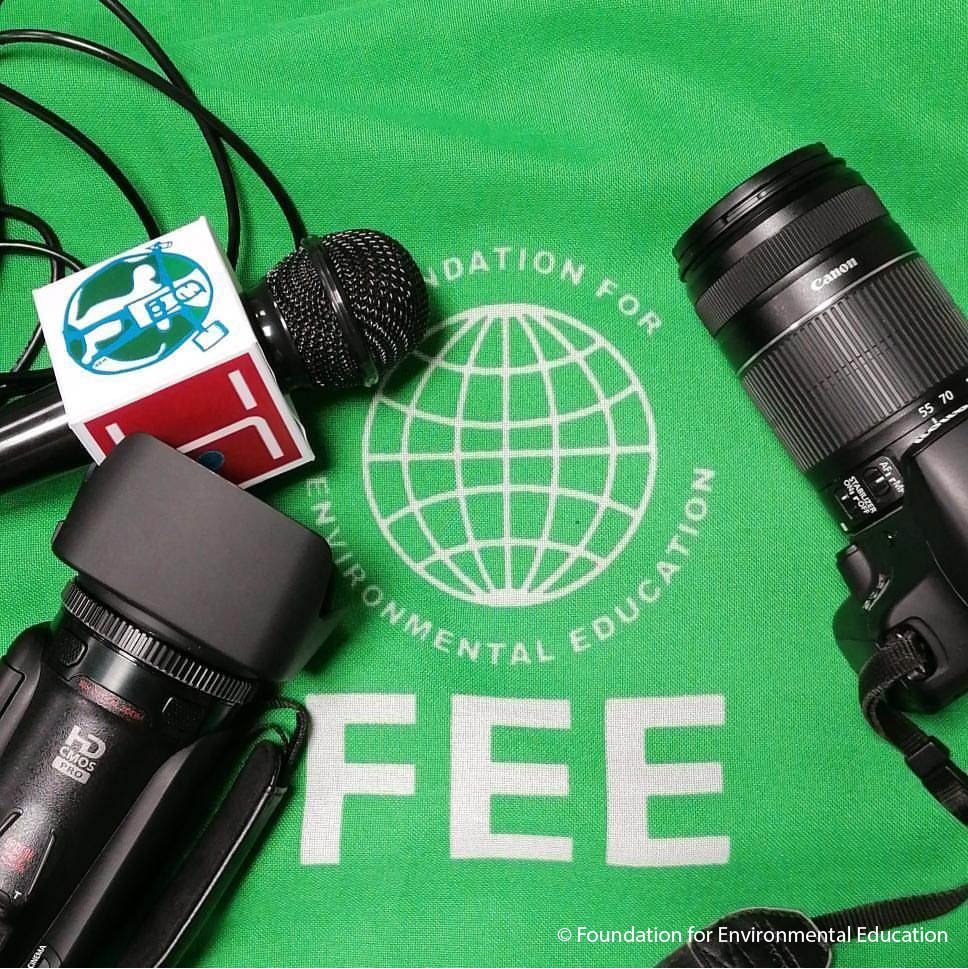 Olumlu bir yaklaşım
 Haber mutlaka bir çözüm 
   içermeli
 İzleyiciye gerçeğin tüm 
   resmini aktarmalı
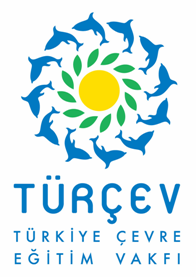 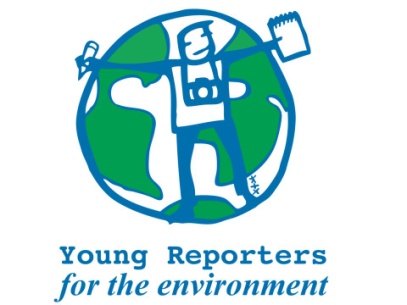 1. ADIM : ARAŞTIR
. Yerel bir çevre konusunu belirleyip tanımlayın . İlgili kişi ve grupları bulup, onların konu hakkındaki farklı      bakış açılarının ne olduğunu belirleyin  . Birinci el bilgiye ulaşmak için, insanlarla görüş ve      gerekiyorsa anket çalışması yapın  . Konuyu, tarihsel, ekonomik, sosyal ve politik ilişkisini ve      olası sonuçlarını ortaya çıkaracak şekilde ele alın . Yerel çevre konusunun küresel  boyuttaki yerini ve      ilişkisini tanımlayın
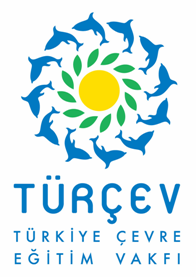 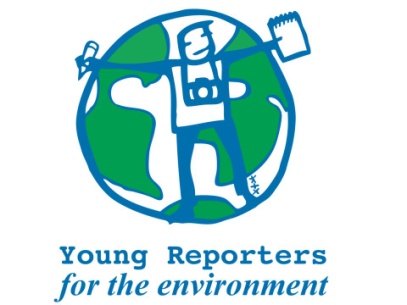 ÇGS grubu çalışıyor
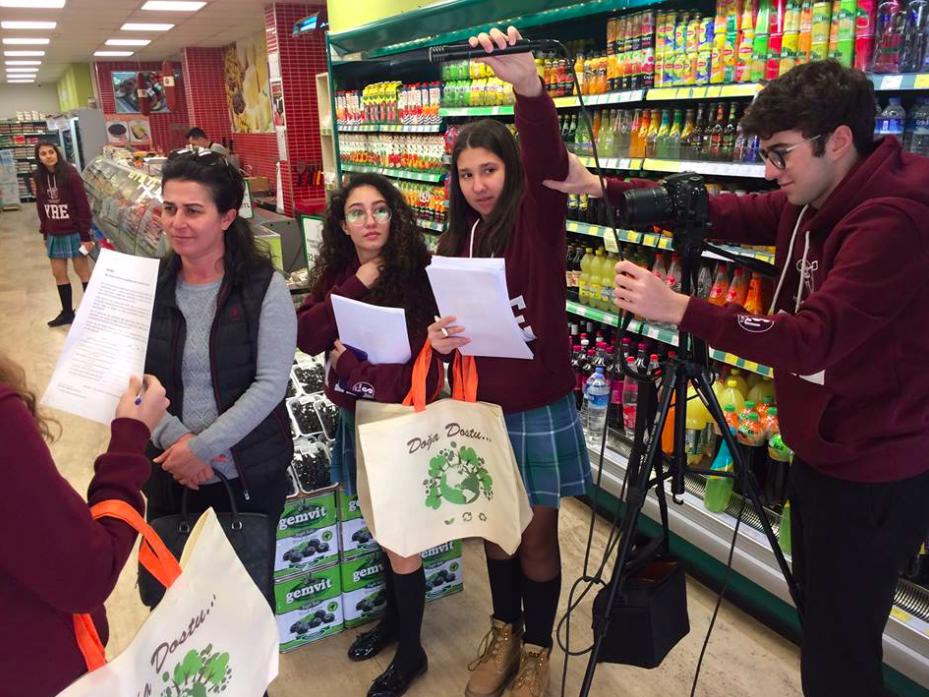 Görüşme, 
röportaj,
Kayıt …
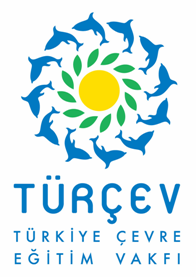 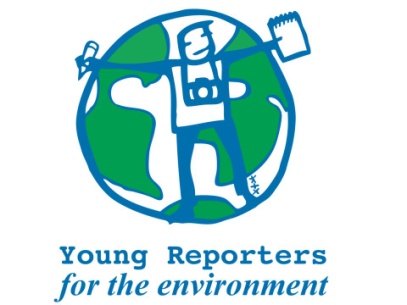 Bunu sağlamak için …
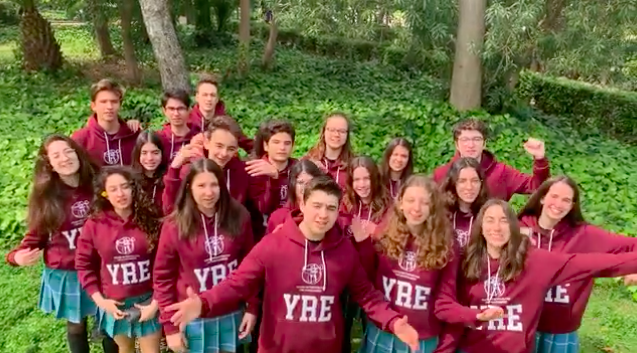 Takım çalışması yaparak birlikte çalışın ve 
bilgiyi hep birlikte toplayın
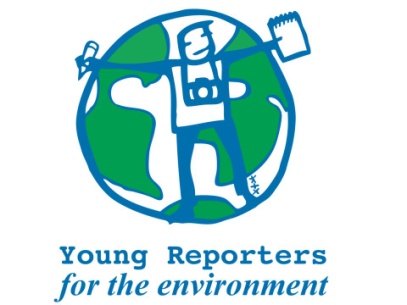 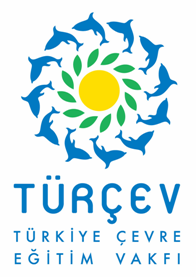 2. ADIM : ÇÖZÜMÜ ARAŞTIR
Ele alınan çevre konusunun olası çözümlerini belirlemek için uzmanların ve konuya taraf olanların, destekleyen ya da karşıt olan farklı görüşlerine  mutlaka yer verin
Sunulan çözümler,  ayrıntılı 
     olarak açıklanmalı ve iyi 
     tartışılarak gerekçelendirilmeli
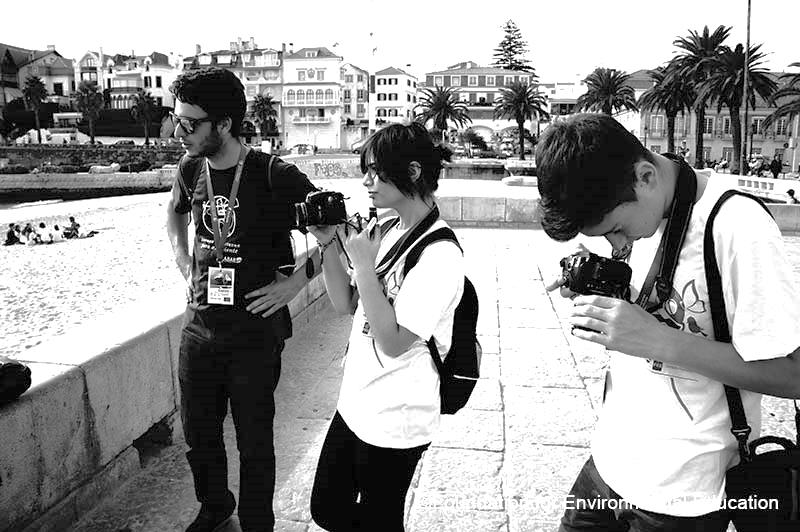 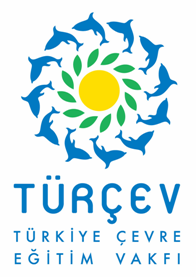 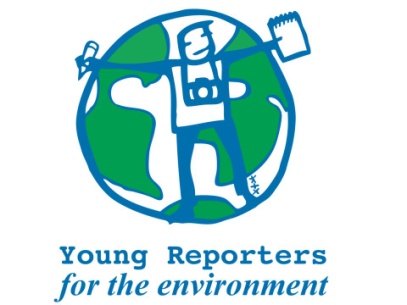 3. ADIM : YAYINLA
Hedef izleyici kitlenizi belirleyin ve  onlara ulaşıp 
      iletişim kurmak için en iyi yolu seçin 
Sunacağınız konu hakkında plan yapın
      (Bilgilenmeye kimin ihtiyacı var? nasıl? Ne zaman?)
Ele aldığınız konuda makale, fotoğraf ya da video hazırlayın
Değişim ve çözüm üretmek için olumlu yaklaşın
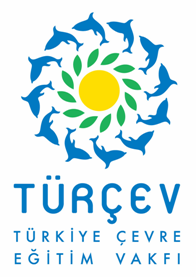 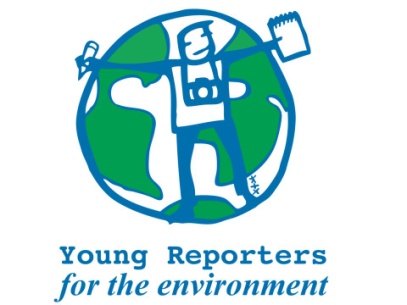 4. ADIM : YAYINLA
Yerel izleyici için yayınlayın:
 
     Ürettiğiniz çalışmayı, YouTube, gazete, dergi, radyo, televizyon, sosyal medya, sergi, film gösterisi gibi yerlerde yayınlayıp paylaşın.
     Siz ya da okulunuz haber konusu olmayın! 
     Ürününüz yayınlansın!
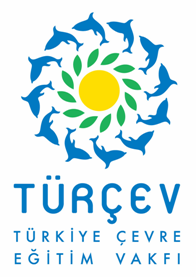 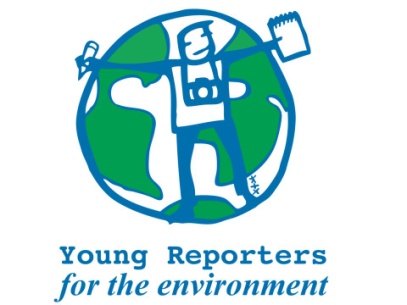 2022-23 Yılının Konuları
•          İklim Değişimi
•         Bioçeşitlilik Kaybı
•         Çevresel Kirlenme
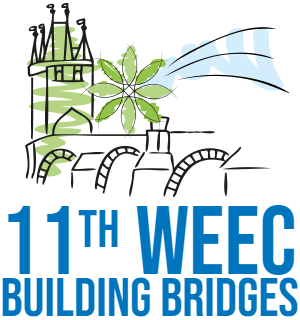 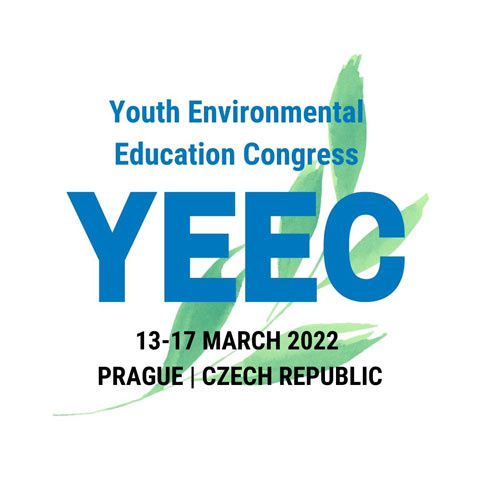 11. DÜNYA ÇEVRE EĞİTİM KONGRESİ’nin parçası olarak 
 Gençlik Çevre Eğitim KongresiPrag, Çekya 13 - 17 Mart 2022
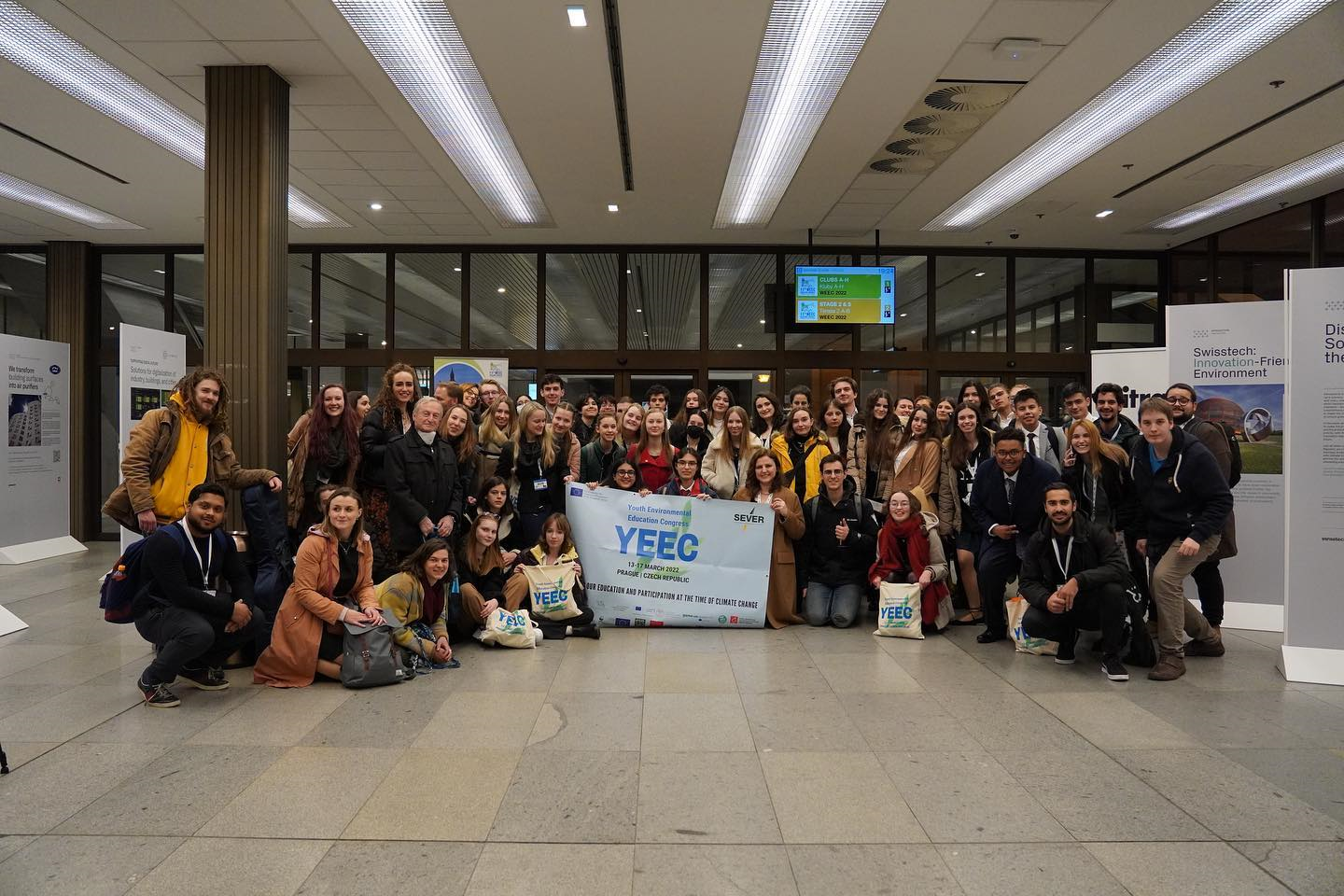 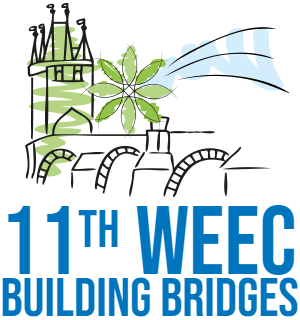 11th World Environmental Education Congress, WEEC
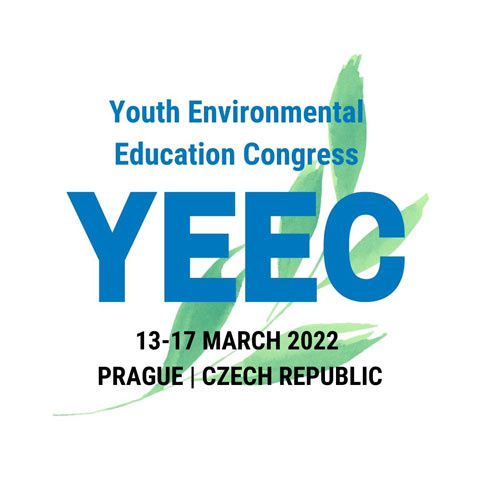 Youth Environment Education Congress, YEEC
 13-17 Mart 2022  Prag
Türçev Desteği ile katılan öğrenciler
1. Buse Yılmaz Paksoy(17), Robert Koleji
2. Defne Belkıs (17), TAKEV, Izmir
3. Defne Tim (18), SUGEP, İzmir
4. Lal  Barış (18)  SUGEP, İzmir
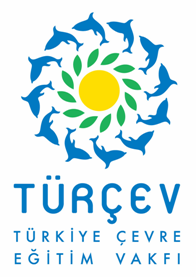 ve buldukları yerel destek ile
 Eskişehir Fatih Fen Lisesi’nden 1 öğretmen ve 6 öğrencisi
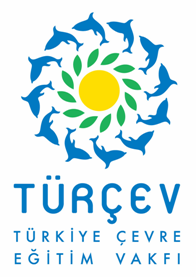 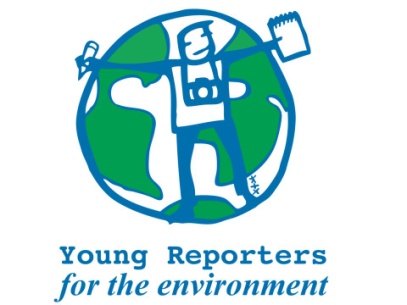 2022 YRE Uluslararası Yarışma Ödüllerimiz
Uluslar arası ortak makale
Birinci
Başlık: WILDFIRES & CLIMATE CHANGE A fiery summer for Turkey and Greece

Ülkeler: Yunanistan & Türkiye
 
            Mansiyon
Başlık: Change for The Worse: Forest Fires in Turkey and Frost in Slovenia

Ülkeler: Slovenya & Türkiye
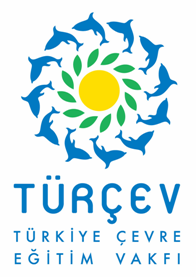 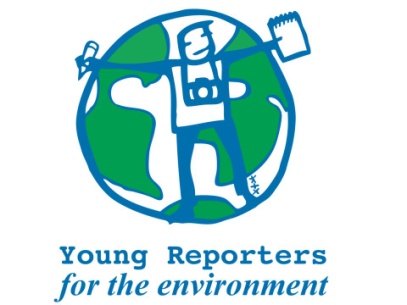 ÇGS program hedefleri
Sürdürülebilir gelişmeyi anlamak
Toplumun temel konuları ile ilgili olmak
Disiplinlerarası öğrenme
Aktif öğrenme deneyimi
Yalnızca bilgi değil, ayrıca beceri geliştirme
   (eleştiri duygusu, merak, iletişim yöntemleri)
Sorunları dillendirmek (neden, niçin, nasıl)
Yerel ve küresel konuları ilişkilendirmek
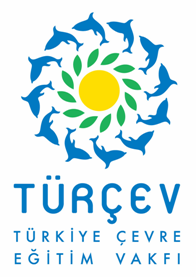 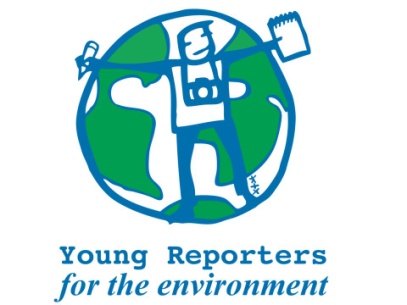 gençlerin çevre sorunları üzerine görüş ve fikirlerini topluma aktarabilmeleri için makale, fotoğraf ya da video kaydı yoluyla çevre gazeteciliği yapmak, 
Çevresel haksızlıkları dillendirmek ve bunların yetkililer tarafından düzeltilmesini sağlamak için kamuoyu oluşturmakla birlikte, gençlere bazı şeyleri değiştirebilecekleri duygusunu yaşatarak onların çevreye duyarlı vatandaşlar olarak yetişmelerini sağlamak,
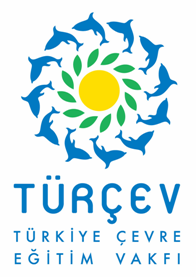 Makale Yazımı için Kurallar
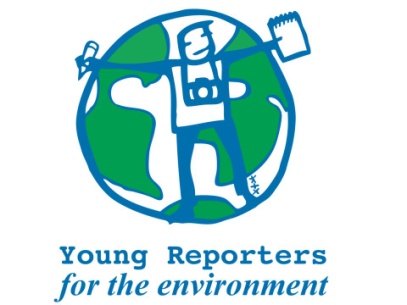 Format ve Yapı
İngilizcesi 1000 kelimeyi aşmamalı
Başlık 140 harfi geçmemeli
Microsoft Word formatında ulusal koordinatöre gönderilmeli
Alt başlıkları 20 kelimeyi aşmayan 1-3 görüntü (fotoğraf, çizim, grafik vb.) içermeli. Tüm görüntülere kaynak gösterilmeli.
Mutlaka bir giriş kısmı, paragraflarla desteklenen ana konu ve sonuç kısmından oluşmalı. 5N1K yaklaşımı ile (Ne, Nasıl Nerede, Nezaman, Niçin ve Kim) sorularının yanıtlarını içermeli.
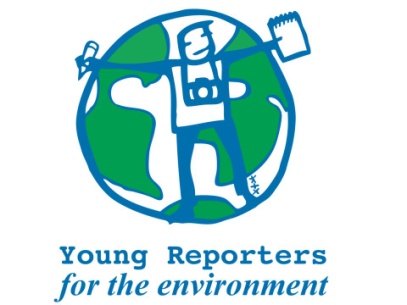 Makale
Dürüst ve Yansız Sunum
Olgular, istatistikler ve bilimsel bilgiler güvenilir kaynaklar ile desteklenmelidir.
Alıntılar mutlaka gerçek ve güvenilir kaynaklardan yapılmalıdır. 
Makalede kullanılan kaynaklar dip notunda verilmelidir. Makaledeki alıntılanmış görüntülerin de yazarı/kaynağı verilmelidir.
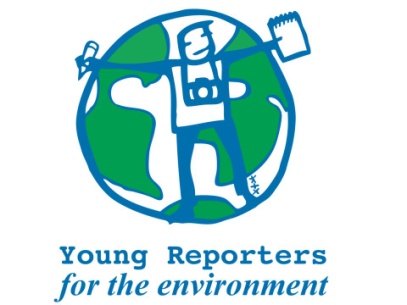 Makale
Yapıcı ve Kapsamlı bir Bakış
Makalede olası çözümleri vermeden önce konunun farklı yönleri dengeli bir şekilde ele alınmalıdır.
Makalede, çevre bakış açısı ile konunun tarihsel, ekonomik, sosyolojik ve politik yönleri irdelenmelidir.
Makale ele alınan konunun yerel ve küresel olaylarla ilişkisini kurmalıdır.
Makalede, ele alınan çevresel soruna gerçekçi ve yapıcı çözümler sunulmalıdır.
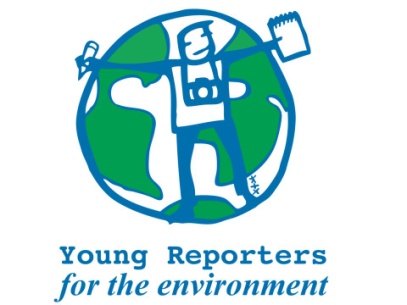 Makale
Bağımsız ve Özgünlük
Makale, içerik ve bakış açısı ile özgün olmalıdır. Yazar, etkileyici ve yaratıcı bir konu seçmiş olabilir ya da konuya alışılmışın dışında farklı bir bakış açısı getirebilir.
Katılımcılar makaleleri için, okul dışında saha çalışması, röportaj ve bilgi toplama işleri yapmış olmalıdır.
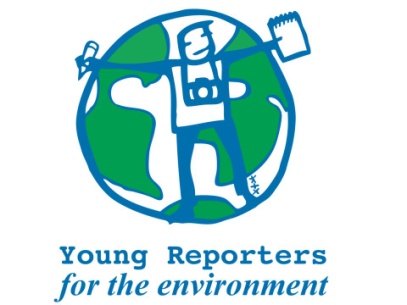 Makale
Yayınlama
Katılımcıların, makalelerini en az üç farklı kanal yolu ile paylaşmaları gerekir. Aşağıdaki kanallar yolu ile yayınlandığında toplam 5 puan verilebilir.
Kişisel çevre = 1 Puan (facebook, instagram)
Okul içinde = 1 Puan (facebook, instagram)
Ulusal Koordinatör aracılığı ile = 0,5 Puan
Ulusal Basın (Gazete, TV, Radyo) = 1 Puan
YRE Hub  = 0,5 Puan
Uluslar arası Basın =  1 Puan
Yayın yapıldığına dair belge makale ile birlikte sunulmalı ve linki ya da “Exposure”daki görüntüsü makalenin altında verilmelidir.
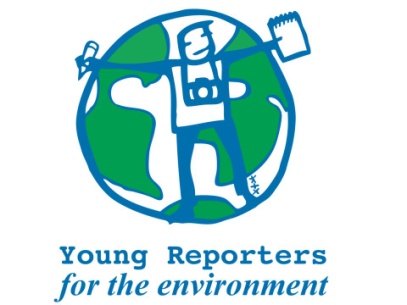 Fotoğraf
A. Tek Fotoğrafla Röportaj
Tek Fotoğrafla Röportajın amacı, bir olayı ya da konuyu gerçek ve kesin olarak yakalayan bir fotoğraf ile tüm bir hikayeyi anlatmaktır. Fotoğraf doğal durumu yansıtmalı, özel hazırlanmış bir poz olmamalıdır. Çevre ile ilgili unsurları içermelidir.
  B. Çevre için Kamu Spotu Fotoğrafı
Çevre için Kamu Spotu Fotoğrafı, bir konuda duyarlılığı arttırmak, belli bir değeri ortaya çıkarmak ve olumlu eylem oluşturmak için hazırlanan fotoğraf türüdür. İzleyiciye bir mesaj vermek amacı ile poz verilmiş ya da düzenlenmiş bir fotoğraf olabilir.
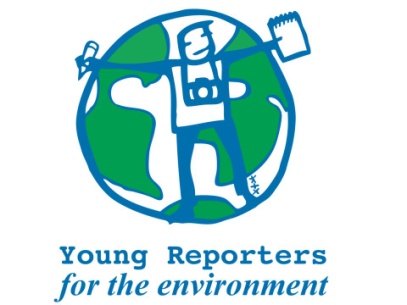 Fotoğraf
C. 3-5 Fotoğraflı Öykü (Anlatım)
Çevre konularını, olayları ve olguları izleyicinin daha iyi 
anlaması  için fotoğraf dizisi ile anlatan bir öykü olarak 
tanımlanır. Fotoğraflı röportaj gibi, bir olayı ya da konuyu 
gerçek ve kesin olarak yakalayarak bir fotoğraf dizisi ile 
tüm hikayeyi anlatmaktır.
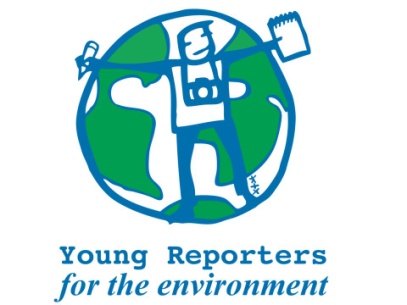 A. Röportaj Video
Format ve Yapı
Video 3 dakikadan uzun olmamalı. Bu süre yapımcı ve kaynak bilgi dizinini kapsamaz.
Başlık 140 harften fazla olmamalıdır.
YouTube’ a yüklenip adres bilgisi ulusal koordinatöre gönderilmelidir.
Kompozisyon, ses, ışık, renk, netlik ve konu bakımından teknik ve sanatsal olarak nitelikli olmalıdır.
Bir giriş ve sonuç kısımlarının olması önerilir; belgesel ya da röportaj görüşmeleri kullanılabilir; 5N1K yaklaşımı ile (Ne, Nasıl Nerede, Ne zaman, Niçin ve Kim) sorularının yanıtlarını içermeli. Müzik önerilmez.
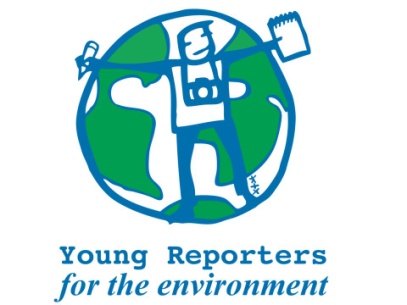 Kayıtta Yapılan Hatalar
Bir belediye Başkanı ile yapılan tek yönlü bir görüşme: 
    Sorular kağıttan okunuyor; başkan ise uzun bir konuşma ile yaptıklarının propagandasını yapıyor. Konu hakkında başka bir görüş alınmamış!
Kayıtlarda ışık ve ses ayarına özen gösterilmemesi sonucu, görüntü kalitesinin düşmesi ve ses düzeyinin kayıttan kayıta değişmesi.
Başkalarına ait çekimlerin kullanılması
Doğal olmayan ve hızlı anlatımlar; kullanılan alt yazıların net olmaması ve hızlı değişmesi
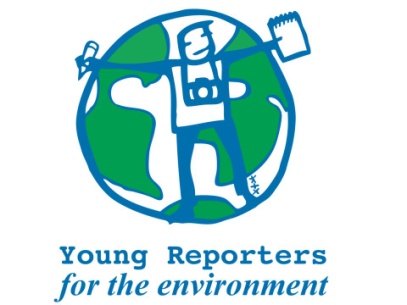 B. Çevre için Kamu Spotu Video Kaydı
Çevre konusunda duyarlılığın oluşmasını, belli değerlerin geliştirilmesini ya da  olumlu eylemlerin gerçekleştirilmesini 
canlandırılmış görüntüler aracılığı ile hedefler. Kamu spotunun 
öyküsü, izleyicilere belli bir mesajı vermek amacı ile kurgu 
şeklinde de olabilir.
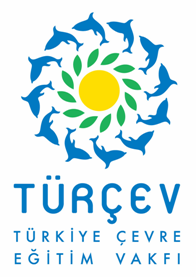 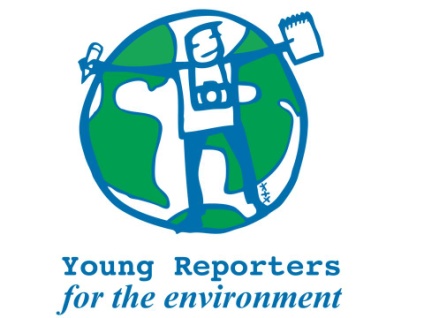 Makale  Yazımında Uluslararası İşbirliği Önerileri
Ülkelerden birinden bir editör kişi, tüm  araştırmayı/yazımı/editörlük işlemini gözden geçirerek eksiz düzgün  bir hikayenin oluşmasını sağlamalı.
 
2. Makale için, girişin ilk paragrafında ele alınan  
    konunun ortak çalışma ürünü olduğu açıklanmalı
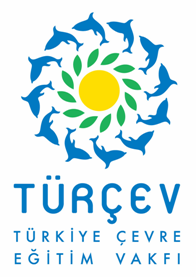 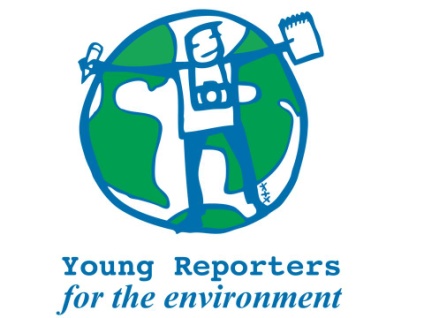 3. Öğrencilerden benzer konuların karşılaştırılması  
    istenmemeli, ancak ele alınan konunun farklı 
    ülkelerdeki devamının izlenmesi beklenmeli  
   
   (örneğin, bir yerdeki tüketimin başka bir yerdeki   
   üretimle bağlantısı kurulabilir : neden-etki,  
    başlangıç-son, üretim-tüketim ilişkisi gibi)
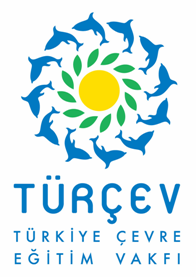 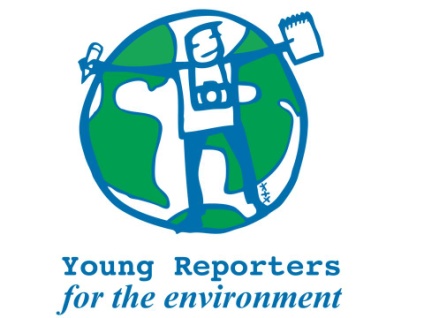 4. Aradaki uzaklığı sorun değil bir avantaja    
    dönüştürmeli : öğrenciler, başka ülkelerdeki 
    öğrencilerle birlikte çalışarak daha çok  öğrenme  
    fırsatı bulurlar ve  seçkin bir yazı oluştururlar
 
5. Hikayeyi, ana grubun dışından birinin okuyarak 
    editörlüğnü yapması ve hikayenin bütünlüğünü 
    sağlaması gerekir.
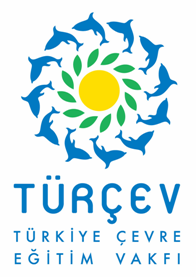 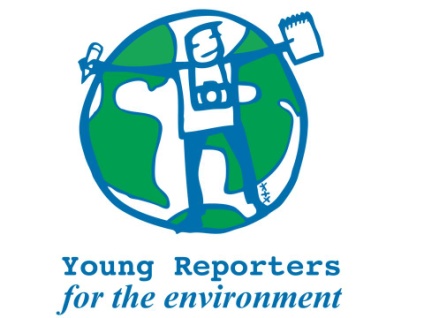 Değerlendirme Ölçütleri
Beş temel ölçüt: 
Format ve yapılandırma, 
Dürüst ve yansız anlatım, 
Yapıcı ve geniş kapsamlı bakış,
Orijinal ve bağımsız,
Yayınlanmış olmak.